6 ИЮНЯ -
ДЕНЬ РОЖДЕНИЯ А.С. ПУШКИНА 
И ДЕНЬ РУССКОГО ЯЗЫКА
Проект «Читаем вместе»
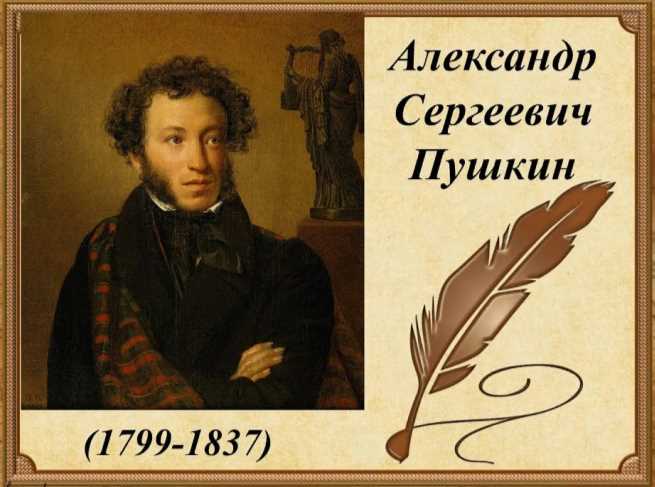 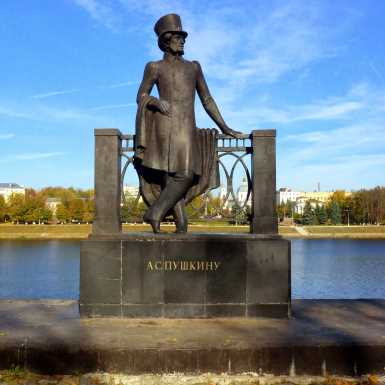 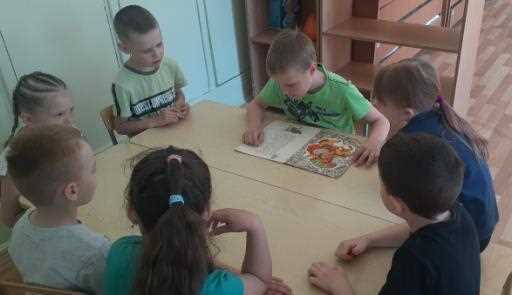 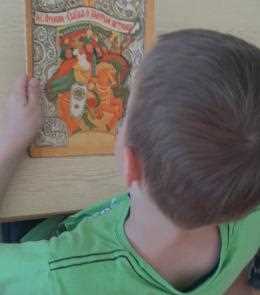 «Сказка - ложь, 
да в ней намек! 
Добрым молодцам 
урок».                                 А.С. Пушкин
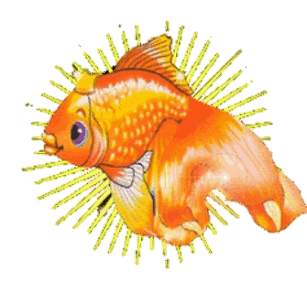 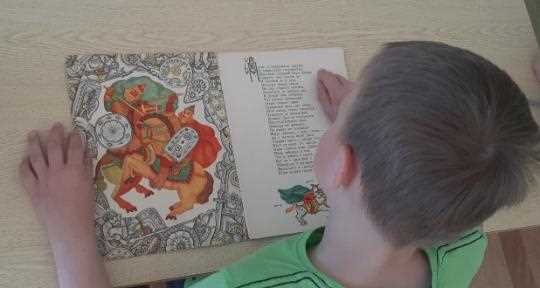 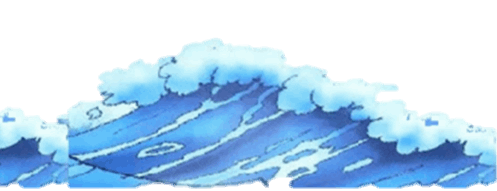 Что за прелесть – эти сказки!
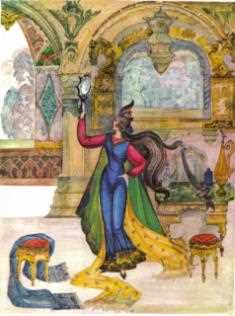 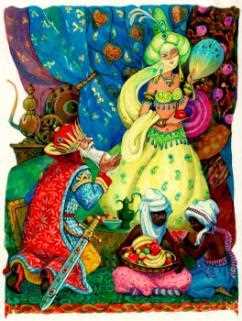 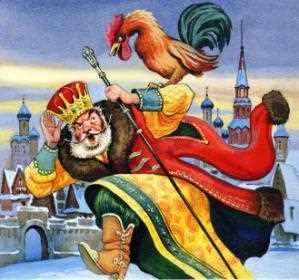 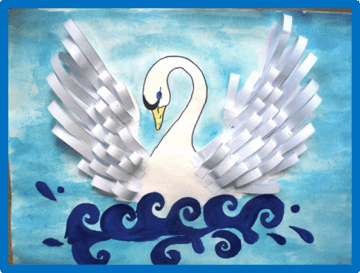 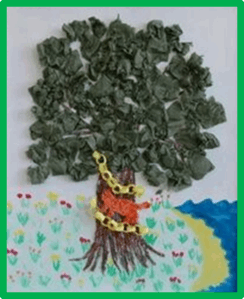 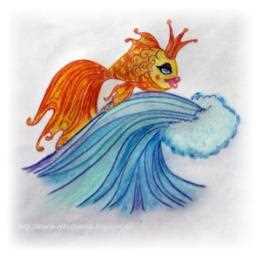 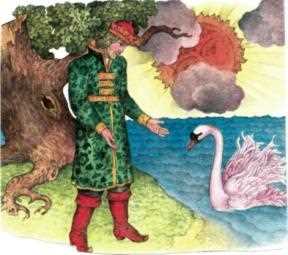 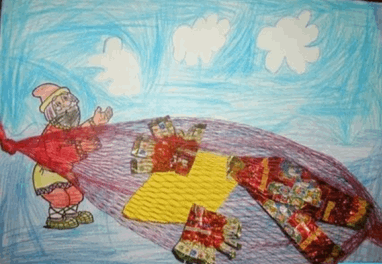 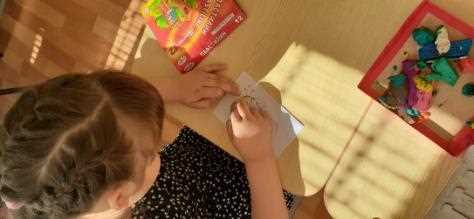 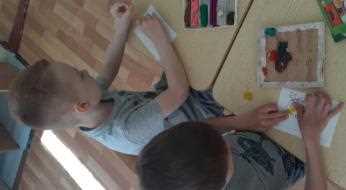 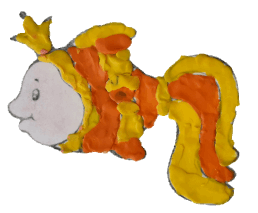 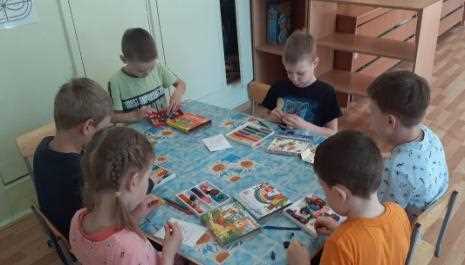 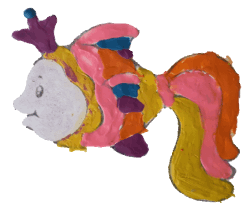 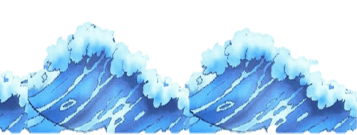 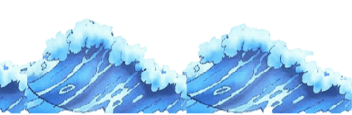